Special Education Leaders' Meeting
August 26, 2021
01
Welcome and Ignite
Recall
02
Chunk and Chew – New Information
03
CONTENTS
04
Q&A
04
Welcome and Ignite
01
Recall
02
Approved Public Day Programs
Approved public special education school is a program operated by a public school or an educational collaborative providing full day or residential special education services to eligible students in a facility serving primarily students with disabilities. (603 CMR 18.02(2))
What this means for you:
Seek approval from the Department to operate an approved public day school or program, particularly when more than 50% of enrolled students are eligible for special education.
Review enrollment in programs, with particular attention to any alternative programs.
To operate an approved public special education school or program:
Submit a Form 3: INTENT TO APPLY FOR: INITIAL APPROVAL of a Public Day School or Program
Upon approval by the Department, submit an Initial Application for Department of Elementary and Secondary Education Approval of a Massachusetts Public Day School Special Education Program. 
Please contact Jean Jonker at jean.jonker@mass.gov with your questions.
5
Chunk and Chew New Information
03
School Opening Updates
Implementation of DESE Mask Requirement
DESE/DPH Protocols for Responding to COVID Scenarios
August 20 COVID-19 FAQ Update
August 24 COVID Testing FAQ
7
Promoting Student Engagement, Learning, Participation & Wellbeing Guidance
The full document can be found at:
https://www.doe.mass.edu/sfs/promoting-wellbeing.docx
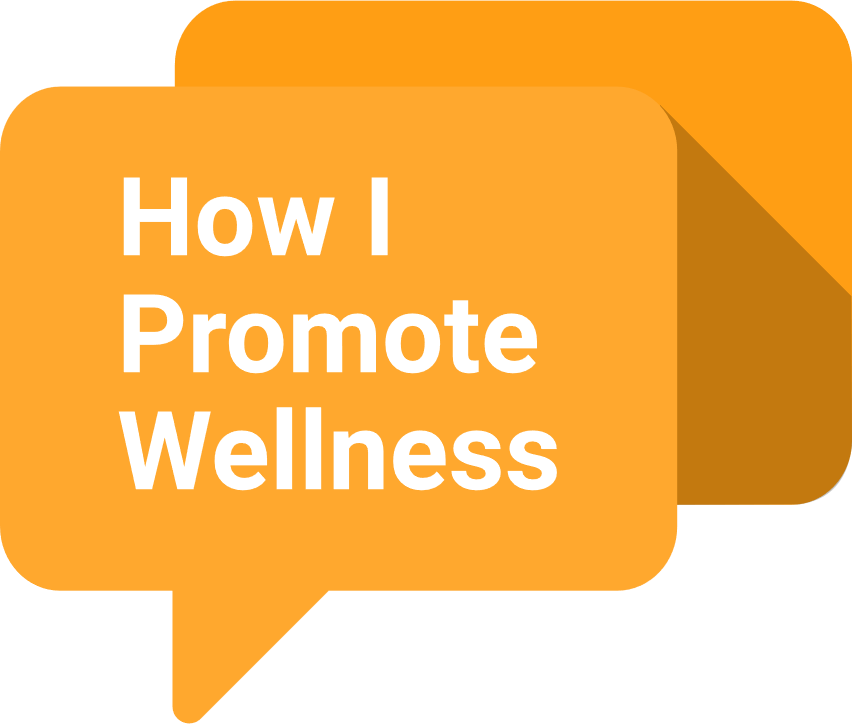 What follows is a brief overview of sample ideas and strategies to support your work in the areas of: engaging and connecting with students and families; supporting students’ more intensive needs; using attendance as a tool for engagement and safety; and recognizing abuse and/or neglect and fulfilling mandated reporter responsibilities. Because in exceptional cases, remote learning may be an option, we have also included special considerations for school leaders with students learning remotely.
8
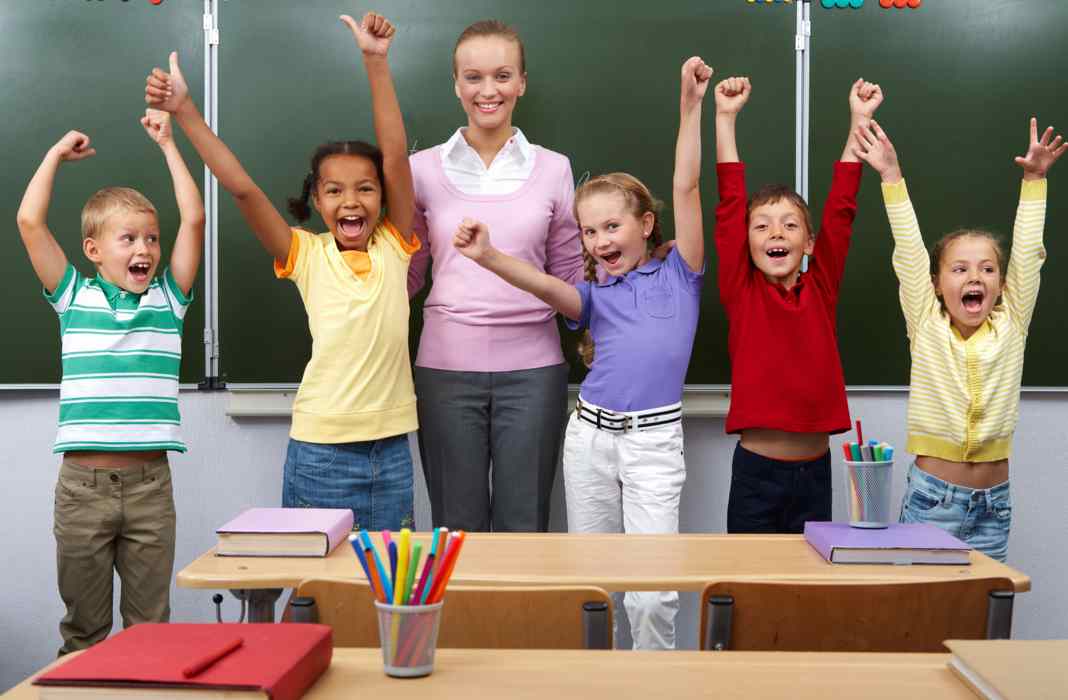 In fall 2021, all districts and schools will be required to be in-person, full-time, 5 days a week.
While student engagement, learning, wellbeing, and safety are always the multifaceted focus of our work, we understand that these considerations are particularly important as the world emerges from the COVID-19 pandemic.
Promoting the Wellbeing of Students in the Wake of a Pandemic
The Massachusetts Department of Elementary and Secondary Education has updated its January 2021 Promoting Student Engagement, Learning, Wellbeing and Safety document to support educators in:
developing , strengthening, and implementing comprehensive systems for engaging with students and their families, 
connecting students and families with additional supports they may need, and 
promoting student safety.  
The updated document also includes racial equity and cultural responsiveness considerations: 
“Equity-Related Questions” are provided in each section for school leaders and teams to consider while developing and/or revising systems to support students.
We have included some special considerations for students, who in exceptional cases continue to learn remotely. These recommendations are included as examples as they relate to engaging students.
10
Engaging with Families as Partners
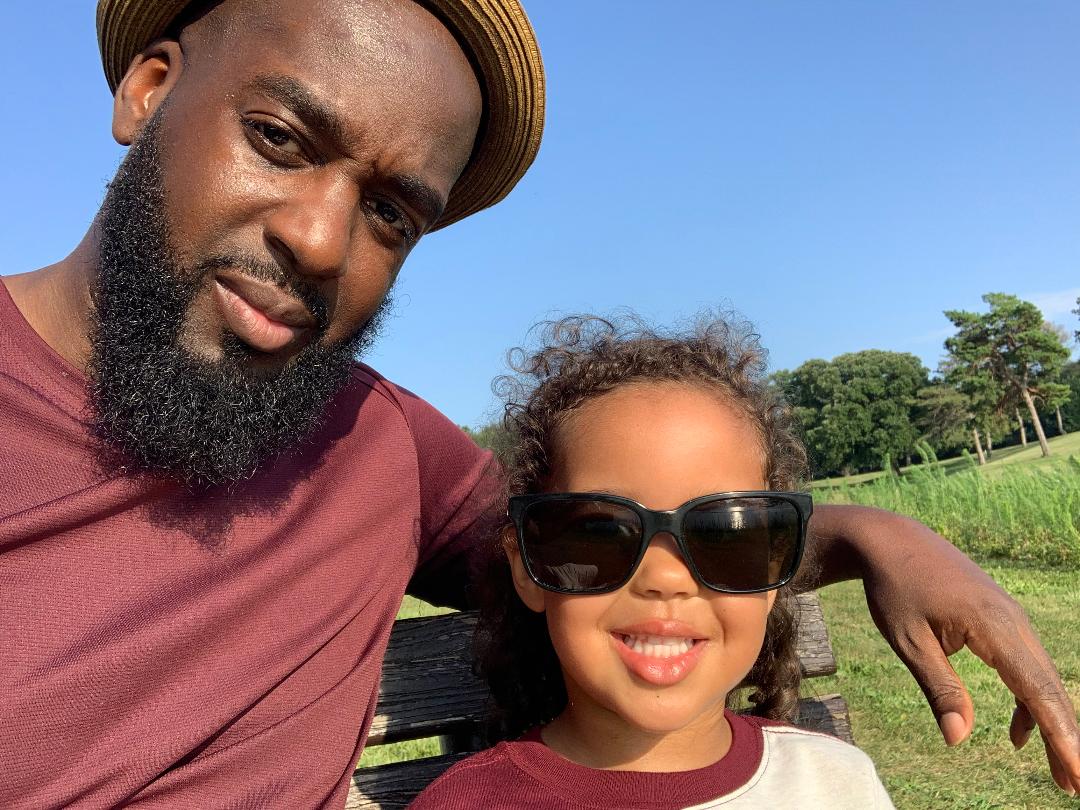 Connecting Families to Resources
Schools can facilitate referrals to connect families with Family Resource Centers (FRCs) and other local organizations that can help families access supports and services, reduce stress, and strengthen their working relationship with the school or district. 
Families and educators can call Mass 2-1-1, a 24/7 service for information about critical health and human service needs, and access HandholdMA.org, a new family-friendly website designed for parents of school-aged children in Massachusetts who are worried about their child’s mental health. 
The MassSupport Network provides community outreach and support services to residents of all ages statewide in response to COVID-19.
12
Re-envisioning School Culture
and the Conditions for Learning
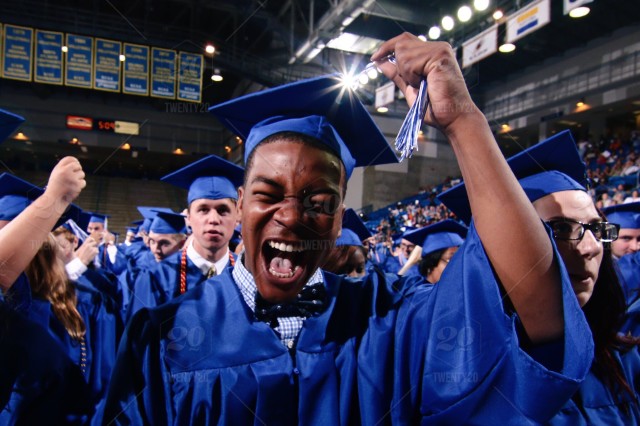 Focusing on Relationship-building
Relationships thrive where authentic two-way conversations thrive. 

Relationship mapping strategies can help schools create a caring environment and systematically assess the extent to which students and educators feel connected and supported at school, particularly after a period of significant isolation during the pandemic. 

Beyond relationship mapping, there are various effective practices that schools can use to promote student-to-student, student-to-adult, and adult-to-adult relationships; for example, thoughtful pairing of students for collaborative work, team building, mix and mingle activities, and cross grade mentoring or “buddy” strategies.
14
Cultivating Positive Behavior
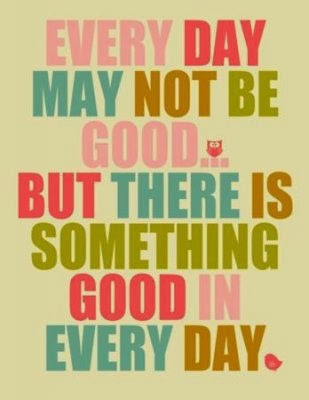 Clearly defining what positive behavior looks like and updating the school community regarding expectations and student development strategies related to positive behavior
Schools are encouraged to regularly reexamine the norms and values they aspire to uphold and whether corresponding behaviors are clearly defined, communicated, and supported. 
This is most effectively done in collaboration with students, families, staff, and community partners. 
For example, the school community may consider together what respect for self, others, community, and property should look like in our current context. 
While the specific language regarding positive behavior may vary across districts and schools, what is most important is that the expectations for positive behavior are shared regularly throughout the school year. 
Schools can also consider multiple modes of sharing and teaching these expectations, including through student handbooks.
16
Ensuring that Staff and Families Know What to Look For
Provide professional development and other resources to help staff and families know the signs of increased mental health needs, or neglect and abuse, and not mistake them for willful non-compliance, low engagement, or truancy.
Students can then be connected to more intensive mental health supports and services. (See list of common symptoms of exposure to trauma and strategies to address them in the classroom.)
17
When to File a 51A
Schools and districts can build and implement comprehensive, multi-tiered systems of support for students and their families to prevent the need for more drastic interventions in most circumstances. Many concerns that educators have about students and their families can be addressed and supported through ongoing efforts and referrals to community resources.

However, when there is reasonable cause to believe that a child is suffering physical or emotional injury resulting from abuse or neglect, educators must fulfill their responsibilities as mandated reporters and report these concerns immediately to the Department of Children and Families (DCF).
18
Important Considerations Relating to 51As
(particularly for issues related to engagement, truancy, and absenteeism)

Has the school explored and documented all possible opportunities to support and assist the student and their family to overcome barriers to engagement and attendance (e.g., technology access if the student is learning remotely, support, etc.)? What additional supports might be needed and how can students and families get connected to those supports? What alternative learning opportunities might be available to support engagement?
Has the school reviewed data to identify whether there is an over-reliance on 51A filings as an intervention for specific student groups (e.g., students of color, students with disabilities, etc.)?
19
Situations that May Warrant A 51A Filing Include (But Are Not Limited To):
When there is a legitimate concern about abuse or neglect and students and/or families are non-responsive to ongoing, multiple, and varied efforts to connect and engage.
Chronic truancy or absence from school programming without improvement that, despite attempts at intervention and support, also calls into question student safety.
Observation of unexplained or suspicious bruising, welts, cuts, or other injuries on a child.
Observation of or reasonable cause to believe the child, adult, or caregiver is providing care while under the influence of drugs or alcohol that could be resulting in abuse or neglect. 
Observation of or reasonable cause to believe there are hazards that create safety concerns in the home (e.g., weapons within reach).
Observation of or a student discloses abuse or neglect. 
Any other time there is reasonable cause to believe that a child(ren) is being abused or neglected. (This reasonable cause can be based on expertise as an educator and/or past experiences with this child or family.)
20
How to Communicate a Report of Suspected Abuse or Neglect
All reports of suspected child abuse or neglect must be communicated by telephone to DCF. 
During regular business hours (8:45 a.m. to 5:00 p.m. M-F) educators may call the DCF area office that serves the city or town where the child lives. 
Nights, weekends, and holidays, educators may dial the Child-at-Risk Hotline at (800) 792-5200. More information is available at https://www.mass.gov/how-to/report-child-abuse-or-neglect.
21
Remote Learning
This fall, all schools and districts are required to resume full, in-person learning, but in exceptional cases remote learning may continue to be an option.  
For example, remote learning may be appropriate for students with medical conditions who may need educational services in the home or hospital setting (requires Physician’s Affirmation), students attending in-district virtual schools, or students attending approved district virtual programs). 
The updated version of the Promoting Student Engagement, Learning, Wellbeing and Safety document contains an updated Appendix aimed at For students learning remotely, please consider the following strategies for promoting engagement, learning, wellbeing, and safety.
The strategies in this Appendix are intended to supplement the other guidance in the document, not to replace it.
22
OSERS Updates: Return To School Roadmap
Dear Partner Letter from OSERS/OSEP
Key Points:
OSERS will release IDEA guidance documents in the coming weeks and months focusing on school reopening efforts and are intended to support the full implementation of IDEA requirements.
OSERS expects that all schools and districts will provide every student with the opportunity for full-time, in-person learning for the 2021–2022 school year.
OSERS reiterates and emphasizes that children with disabilities retain their rights to receive appropriate services under IDEA. This includes ensuring that IEPs are in effect for children with disabilities at the start of the upcoming school year, and all of the rights of children with disabilities and their parents under IDEA Part B.
23
OSERS Updates: Return To School Roadmap
OSEP Q&A on Child Find answers:

General Child Find Requirements
Regular and supplemental IDEA Part B (240/262), ESSER, and the GEER Funds may be used for child find activities
Referral and Initial Evaluation
Child Find Considerations related to COVID-19 Pandemic
Unique challenges of child find during online learning
Suggestions for enhancing child find activities
Limited instruction because of COVID-19 and referrals for eligibly
Long COVID and its impact on a child’s ability to learn
24
Long COVID under Section 504 and the IDEA (OSEP Fact Sheet)
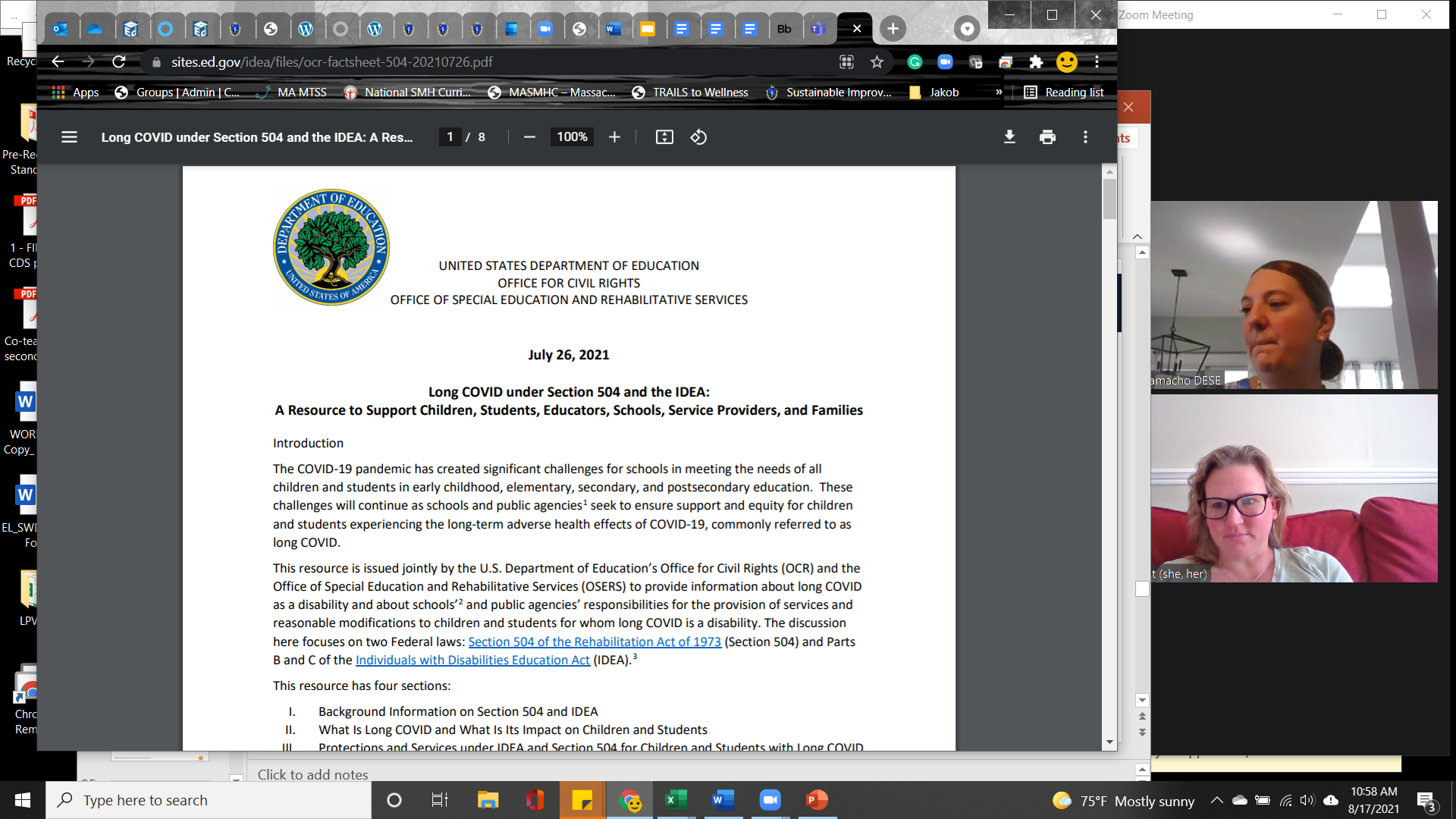 https://sites.ed.gov/idea/files/ocr-factsheet-504-20210726.pdf
Individual Student Accommodations 603 CMR 28.03 (3)(c) and 28.04 (4)
Under these circumstances, districts may need to provide services, which may include live streaming and/or remote learning. These accommodations apply only to individual students with documented medical needs. School districts should work with families individually to accommodate the rare cases in which a sibling or family member is immunocompromised and additional precautions are required from the whole family. Remote or virtual learning may be an option for students in these families at a district’s discretion.
26
Letter from Russell for Parents and Guardians
Translations Coming Soon!
Continue to provide FAPE 
Hold IEP Team Meetings to determine need for compensatory services if the child did not receive FAPE or whose IEP was not fully implemented during the 2020-2021 school year

Will be posted at this site: 
Coronavirus/COVID-19: Information and Resources for Special Educators - Special Education (mass.edu) 
In this section: 
Family Resources and Information
27
FAQ for Parents and Guardians
Frequently asked questions (FAQ) for parents based on the July 2021 update of the COVID-19 Frequently Asked Questions for Schools and Districts Regarding Special Education

Will be posted at this site: 
Coronavirus/COVID-19: Information and Resources for Special Educators - Special Education (mass.edu) 
In this section: 
Family Resources and Information
Translations Coming Soon!
ISERS  REE Guidance
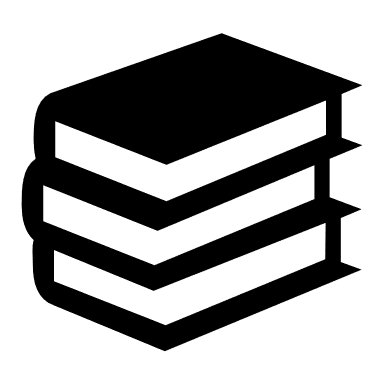 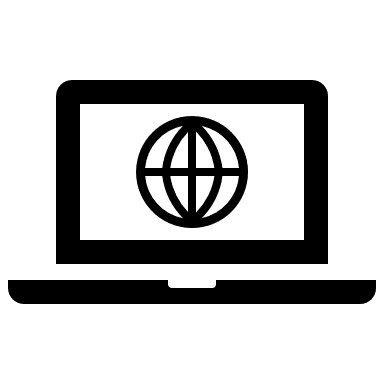 29
Stakeholder Involvement
EDCO conducted an intensive stakeholder feedback process
Two Cohorts 
Cohort A: Non-School Based Stakeholders
Cohort B: School Based Stakeholders

16+ Meetings in total
Reviewed 70+ pages of documents in total
225 Stakeholders
30
Addressing the Density of the Document
The depth of the process was evident in the density of the document
Was focused on explaining the regulations AND providing tips to administrators, teachers, and parents 
We determined the best way to proceed was to separate these out, review them with a core Steering Committee, and release them to the public
What you will see today is a small piece of the overall picture – these pages deal with the regulations regarding: Timelines, Written Notice, and the Referral Process
31
Visual of original content to be covered in ISERS
What are we seeing today?
33
Preview of RLO: Link Coming Soon!
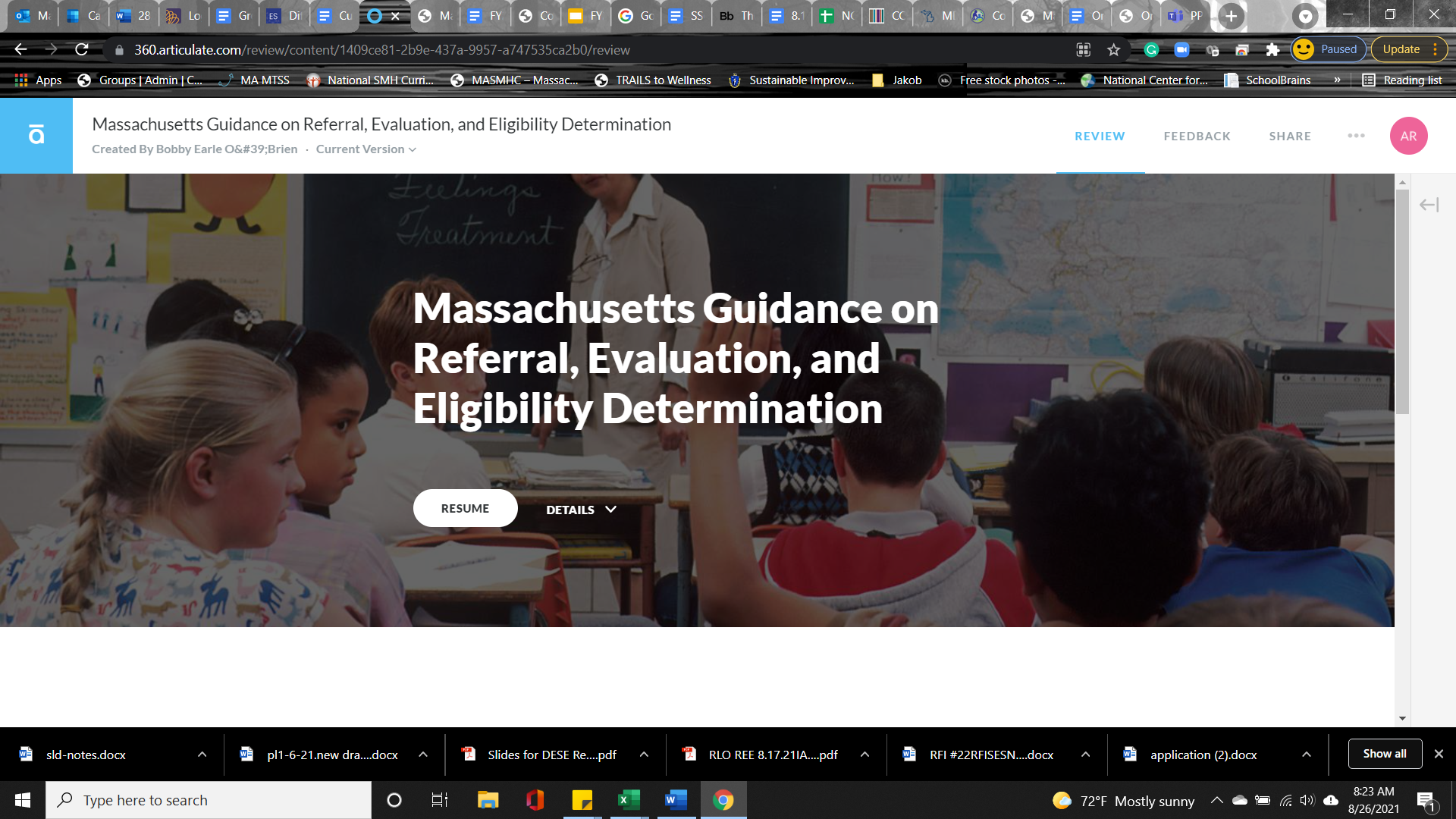 34
Evaluation Guidance
Eligibility Guidance
For each section (Referral, Evaluation, and Eligibility):
Parent Tips
Teacher Tips
Administrator Tips
Glossary of Terms
Continued Updates
PDFs and Translated Content
Still to Come
35
Fall Training for MCAS-Alt
Special Education Leaders please consider:
Attending a virtual Administrator Overview training session this fall for administrators, supervisors, and principals
Creating opportunities for special educators to attend a virtual Educator Training session on conducting the MCAS-Alt

Registration flyer will be available August 30 at www.mcas-alt.org/training or https://www.doe.mass.edu/mcas/alt/resources.html. ASL interpreters available.

Questions: Debra Hand at debra.d.hand@mass.gov or 781-338-3625
36
Administrators Overview Sessions
Topics include:
What’s new for MCAS-Alt?
The status of “one percent” cap on alternate assessment participation.
MCAS participation guidelines for Team chairs and 504 coordinators
MCAS accessibility and accommodations for high school retests and spring 2022 MCAS.

Dates:
Tuesday, October 12	1:30-3:00 p.m.
Wednesday, October 20 	9:30-11:00 a.m.
37
MCAS Competency and Grade-Level Portfolio Sessions
Intended for educators working with students with disabilities who are achieving at or near grade level, but cannot demonstrate their knowledge and skills on the standard MCAS tests, even with accommodations. 
Special educators should encourage general education colleagues to attend a session.

Dates:
Monday, October 18	1:00-1:45 p.m.
Wednesday, October 20 	1:30-2:15 p.m.
38
Introduction to MCAS-Alt
Intended for educators conducting the MCAS-Alt for the first time or who have not conducted the MCAS-Alt for 2 or more years. 
The Introduction to MCAS-Alt will be conducted in three parts:
1) Core Concepts –A and B (attend both)
October 13	A 9:00–10:30 a.m.	B 1:30–3:00 p.m.
October 19	A 9:00–10: 30 a.m.	B 1:30–3:00 p.m.
2) ELA–Writing
October 15	10:00–11:00 a.m.
October  2	11:00 a.m.–2:00 p.m.
3) Science and Technology/Engineering (grades 5, 8, and HS)
October 15	1:00–2:00 p.m.
October 21	10:00–11:00 a.m.
39
DESE Special Education Updates Key updates and announcements for special education leaders
Contents this month: 
Available Grant Funding 
IDEA Equitable Services (Proportionate Share) Information 
Strengthening Partnerships: Training of Trainers 
Internship Opportunity 
Resources for Families of Children and Youth with Special Health Needs 
Comprehensive School Health Services (CSHS) RFR 
State Performance Plan/Annual Performance Report Information
Special Education Leaders Survey: 2021-2022 Meeting Topics
We want your input about how these meetings can best support you during the 2021-2022 school year. 

The survey (due Friday 9/3/21):
takes approximately 1 minute.
has four questions.
asks you to rank your preferences.
provides you an opportunity to suggest other topics or ideas.
41
Upcoming Special Education Leaders’ Only Zoom Meetings
42
Q&A
04
THANK YOU